ΚΑΤΑΘΛΙΨΗ
ΚΑΤΑΘΛΙΨΗ
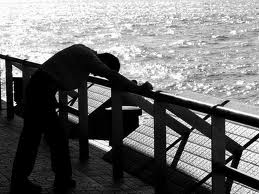 ΚΑΤΑΘΛΙΨΗ
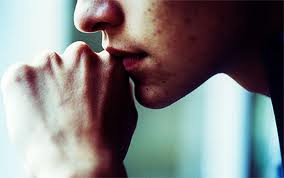 ΚΑΤΑΘΛΙΨΗ
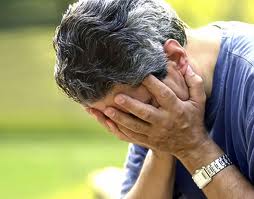 ΚΑΤΑΘΛΙΨΗ
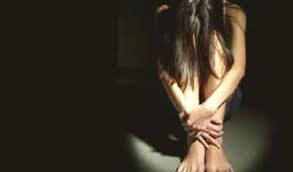 ΚΑΤΑΘΛΙΨΗ
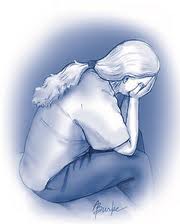 ΚΑΤΑΘΛΙΨΗ
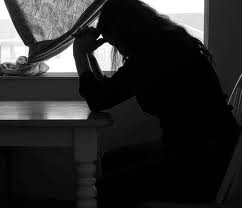 ΚΑΤΑΘΛΙΨΗ
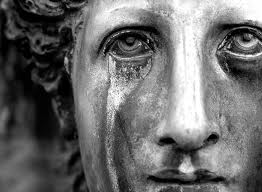 ΚΑΤΑΘΛΙΨΗ
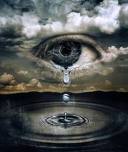 ΚΑΤΑΘΛΙΨΗ
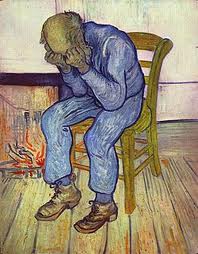